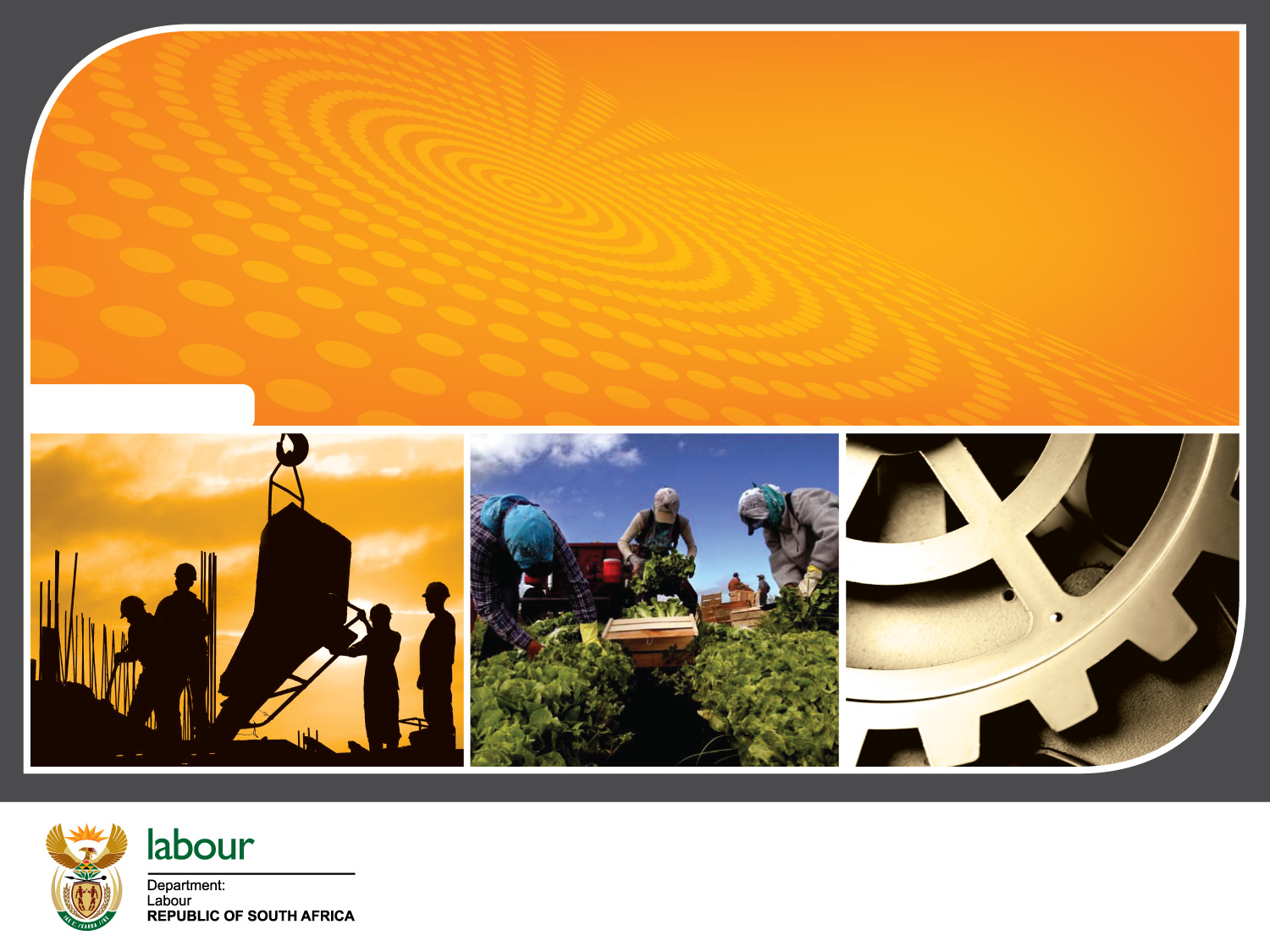 DEPARTMENT OF EMPLOYMENT AND LABOUR
VOTE:31 - 2020/2021
APPROPRIATION STATEMENT: ANNUAL REPORT
PORTFOLIO COMMITTEE
10-11-21
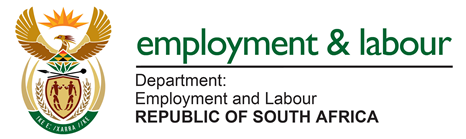 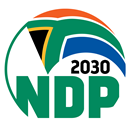 2020/2021 Audit Outcome
The Office of the Auditor-General issued an Unqualified Audit Opinion for the regularity audit performed on the Department for the 2020/21 financial year.
Emphasis of Matters:
A restatement of the corresponding figures in Note 33 to the Annual Financial Statements due to a prior-year error.
Department materially underspend the budget on Programme 2: Inspection and Enforcement Services by  R89 million.
2
2020/2021 Expenditure Information
3
2020/2021 Expenditure Information
Major reasons for variances, per Main Division:
Administration (R72,8m):
CoE: mainly as a result of vacancies, non-payment of performance bonuses and pay progression; (recruitment and selection processes put on hold due to Covid 19 restrictions.)
G&S: travelling, accommodation and foreign travel was put on hold due to Covid 19 restrictions and attendance at workshops drastically reduced; and
Cap: delays in capital projects and the procurement of ICT equipment.
4
2020/2021 Expenditure Information
Major reasons for variances, per Main Division:
Inspection and Enforcement Services (R89,0m):
CoE: mainly as a result of vacancies, non-payment of performance bonuses and pay progression; (recruitment and selection processes put on hold due to Covid 19 restrictions.)
G&S: travelling and accommodation was put on hold due to Covid 19 restrictions and attendance at workshops drastically reduced; and
Cap: delays in the procurement of ICT equipment.
5
2020/2021 Expenditure Information
Major reasons for variances, per Main Division:
Public Employment Services (R15,3m):
CoE: mainly as a result of vacancies, non-payment of performance bonuses and pay progression; (recruitment and selection processes put on hold due to Covid 19 restrictions.)
G&S: travelling and accommodation was put on hold due to Covid 19 restrictions and attendance at workshops drastically reduced; and
Cap: delays in the procurement of ICT equipment.
6
2020/2021 Expenditure Information
Major reasons for variances, per Main Division:
Labour Policy and Industrial Relations (R19,1m):
CoE: mainly as a result of vacancies, non-payment of performance bonuses and pay progression; (recruitment and selection processes put on hold due to Covid 19 restrictions.)
G&S: travelling and accommodation was put on hold due to Covid 19 restrictions and attendance at workshops drastically reduced; and
TR*: due to fluctuations in exchange rates relating to payments to International Organisations.
7
2020/2021 Expenditure Information
8
2020/2021 Expenditure Information
9
2020/2021 Expenditure Information
10
2020/2021 Expenditure Information
Allocation less Transfers: 		R1,984,514,000.00
Expenditure less Transfers:	R1,797,869,000.00
Variance (over)/under:			R   186,645,000.00
% Expenditure:				90,6%
11
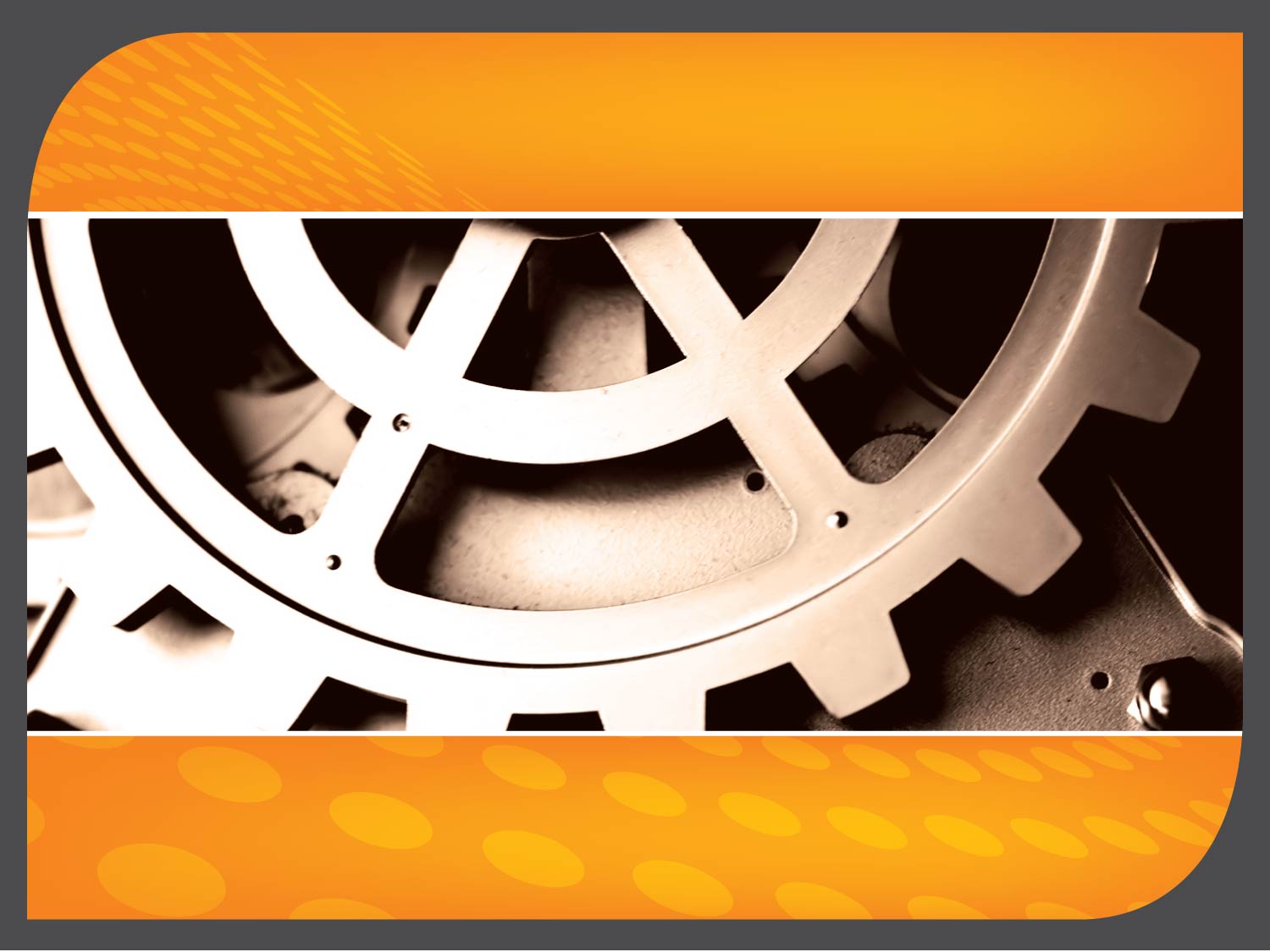 Thank You…